科研管理系统流程
项目立项流程
科研部             项目管理员审核
项目负责人填报
院系科研秘书审核
经费认领流程
对接
科研部             经费管理员认领
财务部
立项/到账处理
无外拨经费项目
科研部             经费管理员审核
项目负责人认领
有外拨经费项目
院系科研秘书审核
财务部
立项/到账处理
科研管理系统介绍
系统操作
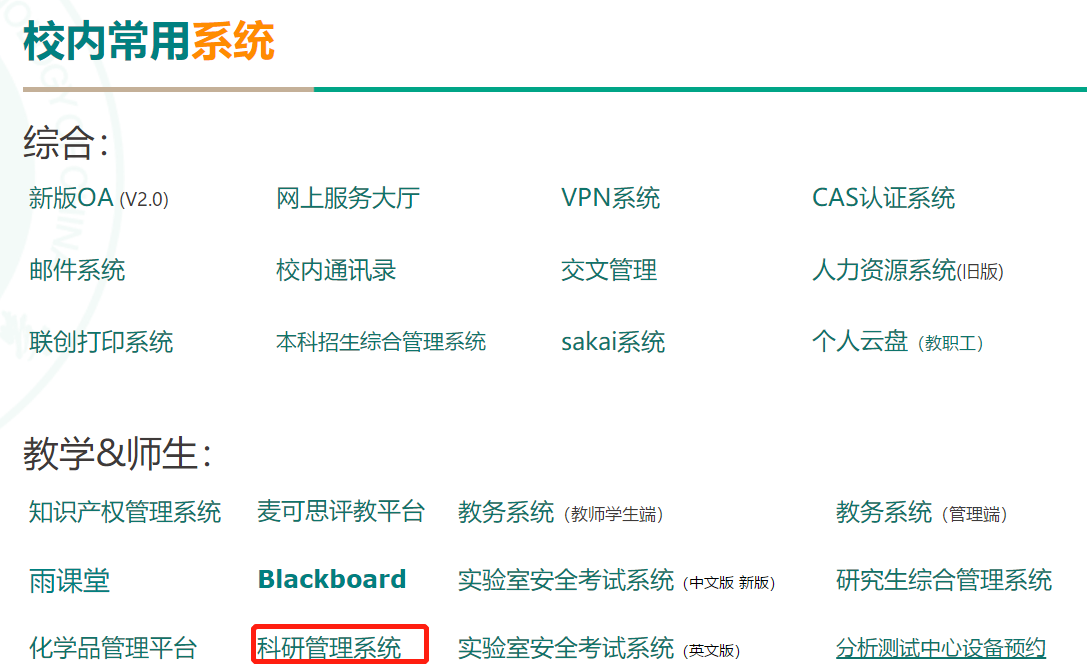 1、单点登陆
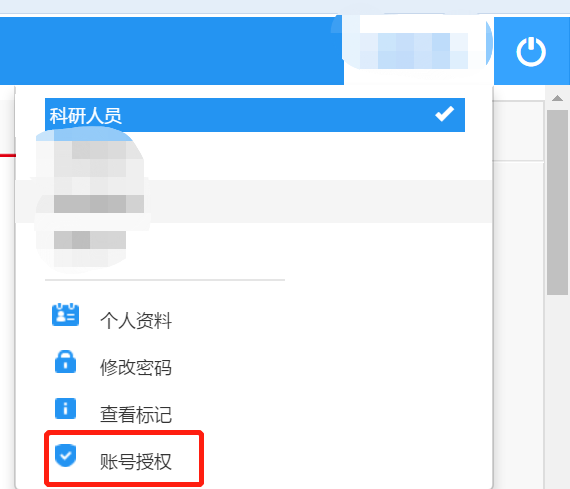 2、账号授权
（有需求的老师）
科研管理系统介绍
系统操作
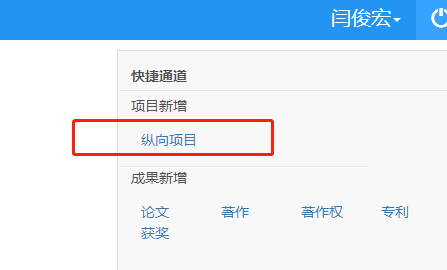 3、新增项目
4、项目填报
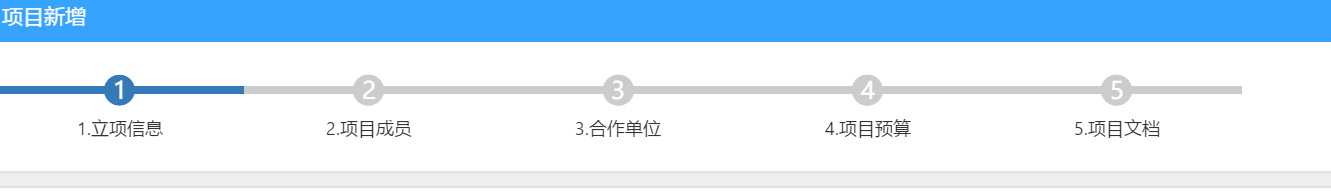 科研管理系统介绍
系统操作
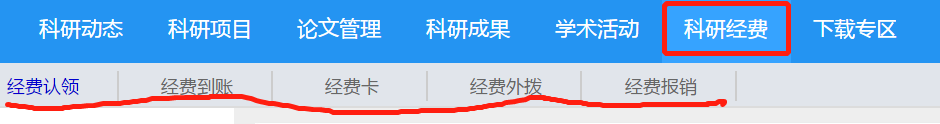 5、经费认领
（有外拨经费的项目）
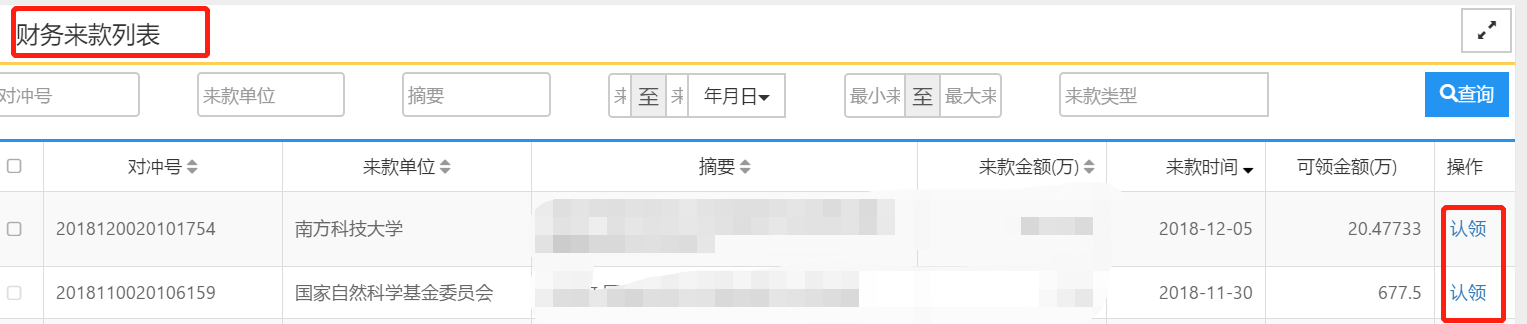 5、经费认领
（有外拨经费的项目）
有外拨经费的项目才可查询到
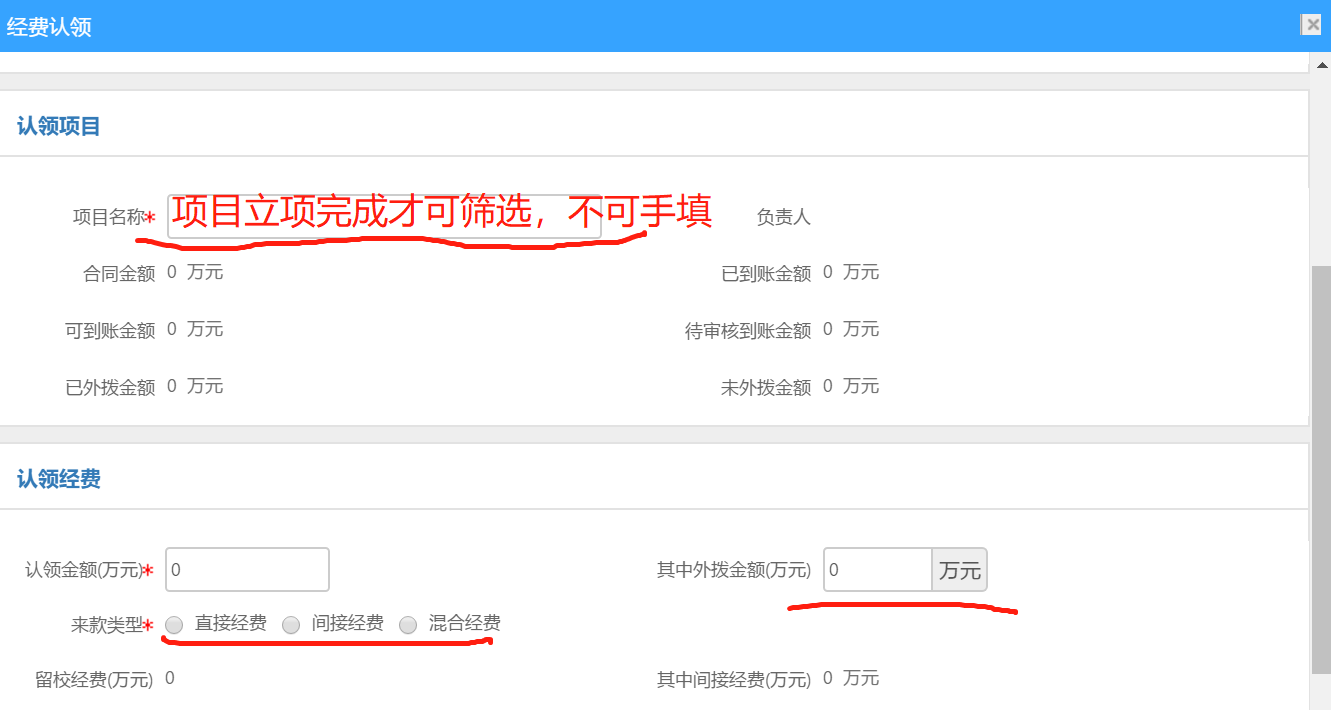